Iqbal, Munawar
Pakistan
25/11/2021
Assessment of Air Quality over Pakistan using Sentinel-5P observations
I. Introduction
Air pollution of Pakistan is included among the most  polluted countries on the Earth, and it badly effects the human health.

Air pollution contributes to the environmental and climate system destruction (Tariq et al., 2016).

Rapid increase in industrialization, urbanization, crop residue burning, vehicles number and excessive burning of fossil fuels are major sources of degradation of air quality in Pakistan (ul Haq., 2015).

Nitrogen dioxide(NO2), sulfur dioxide (SO2), carbon monoxide (CO), fine particulate matter (PM2.5), coarse particulate matter (PM10) are the main atmospheric pollutants in the atmosphere (Qayyum et al., 2021).
II. Instrumentation
TROPOMI onboard the Sentinel-5P satellite operates in the sun- synchronous orbit with an overpass time of 01:30 local solar time.

Sentinel-5P TROPOMI was launched on 13 October 2017 with the swath width of ~2600 km. 

TROPOMI measures the atmospheric constituents such as ozone, nitrogen dioxide, carbon monoxide, sulfur dioxide, methane, formaldehyde and aerosols.

TROPOMI provides daily global coverage with a high spatial resolution of  3.5 km × 7 km.
III. Methodology
Mean annual spatial distribution maps of  SO2, HCHO and CO over Pakistan are made using Sentinel-5P observations from 2018 to 2021.

Sentinel-5P TROPOMI atmospheric measurements are used for the calculation of seasonal concentrations of SO2, HCHO and CO over Pakistan  from 2018 to 2021.

The relative percentage change in the concentrations of SO2, HCHO and CO over five megacities (Lahore, Karachi, Islamabad, Peshawar and Quetta) is calculated using the formula mentioned below:
              % relative change = (Final year- Initial year)/ Initial year* 100
IV. Results
V. Conclusion
This study shows the assessment of air quality over Pakistan using the datasets of air pollutants obtained from Sentinel-5P during the Period 2018-2021. The mean annual and seasonal concentrations of SO2, HCHO and CO were examined over Pakistan. Higher concentration of SO2, HCHO and CO were observed over Pakistan which results in deterioration of air quality . All the pollutants show strong seasonality over Pakistan. The assessment of air quality over megacities (Lahore, Karachi, Islamabad, Peshawar and Quetta) were also examined from 2018 to 2021. The % relative change in the concentrations of SO2, HCHO and CO were also calculated over megacities. The highest % relative change in the concentration of SO2 is observed over Peshawar in January 2020 as compared to the same month of the previous year.
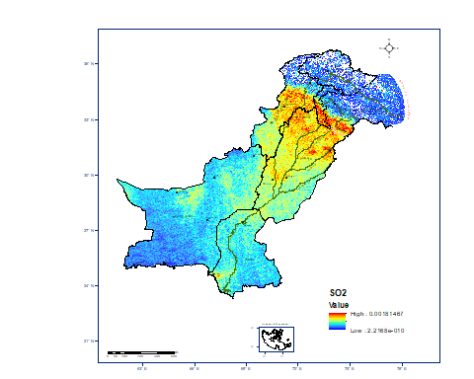 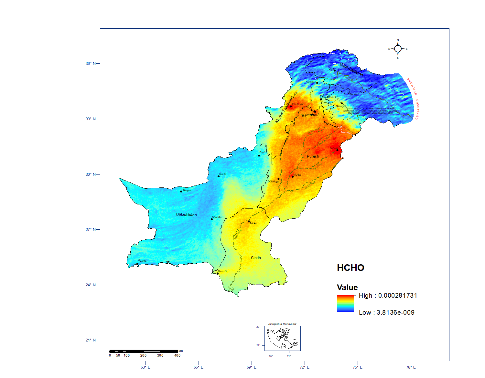 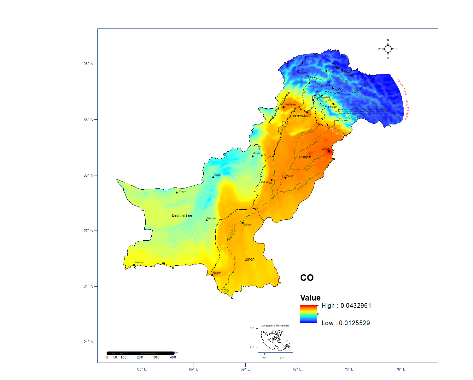 Fig.1: Mean annual spatial distribution of SO2, HCHO and CO over Pakistan using TROPOMI observations during the period 2018-2021